Special Education Leaders Meeting
Friday, June 23, 2023
From DESE's Educational Vision:

DESE works with districts, schools, and educators to promote teaching and learning that is antiracist, inclusive, multilingual, and multicultural; that values and affirms each and every student and their families; and that creates equitable opportunities and experiences for all students, particularly those who have been historically underserved.
Today’s Agenda
Special Education Updates
MCAS Alternate Assessment Update
New Early Literacy Screening Guidance
Q&A
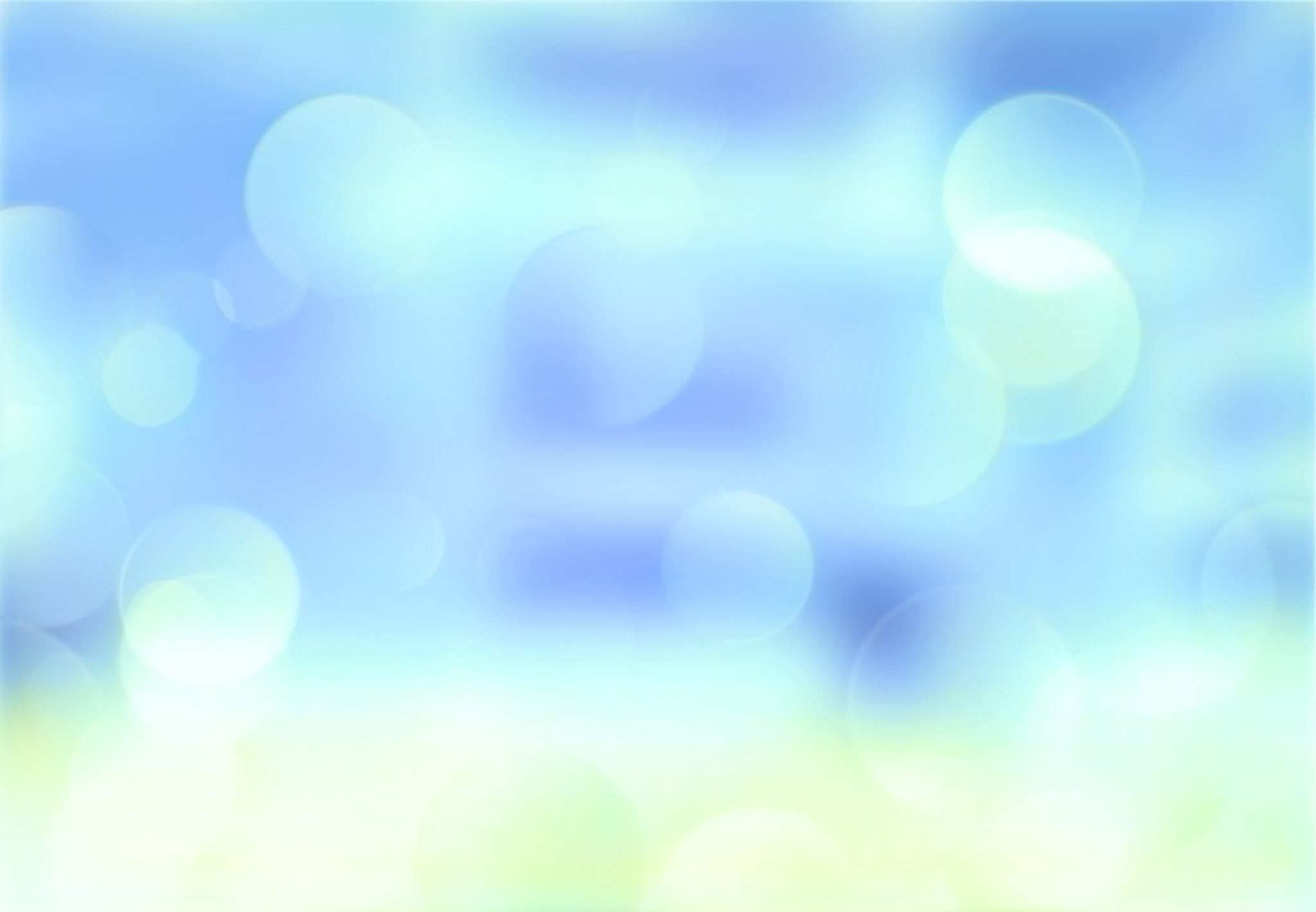 DESE's Educational Vision
What does that look like in a classroom?
What principles guide our work?
All students in Massachusetts, particularly students from historically underserved groups and communities
Culturally and linguistically sustaining classroom and school practices
High expectations with targeted support
Hyperlink to Ed Vision
3
Special Education Updates
Resolution funds Year 3
Resolution funds allocations for FY24 were sent on May 23, 2023. If you have not received your letter, please email us at IDEAequitableservices@mass.gov.
A list of LEAs receiving resolution funds for FY24 can be found here. 
Written affirmations that reflect consultation regarding these funds are to be submitted with your IDEA application (through the GEMS system).
A sample affirmation that includes Resolution Funds can be found at https://www.doe.mass.edu/sped/proshare/ in the Sample Documents section.
Chapter 42 of the Acts of 2022 
To address the needs of individuals with IEPs who reached or will reach age 22 during the COVID-19 pandemic
The Commonwealth allocated $10 million for transition “services for individuals with disabilities that reached age 22 between March 10, 2020, and September 1, 2023, and were entitled to special education services up to age 22.”
What are Coordinated Pandemic-Related Transition Services?
The Department is collaborating with these agencies to expand their adult services to eligible young adults. 

Department of Developmental Services (DDS)​
Massachusetts Rehabilitation Commission (MRC)​
Massachusetts Commission for the Blind (MCB)​
Massachusetts Inclusive Concurrent Enrollment Initiative (MAICEI)
Agencies Providing Services
Check the Security Portal for a list of eligible young adults
Go to DropBox Central – State Performance Plan

Contact those eligible and their families to share the link about the services
Flyers are available in multiple languages

Share the link with local community organizations and ask them to post it, such as at….
Your social media platforms
Towns social media platforms
Parks and Recreation department
YMCA/YWCA
Community Action
Faith-based organizations
Other organizations in your community
We need your help!
Questions: contact Martha at martha.s.daigle@mass.gov
Families who are interested: 
Should contact the Federation for Children with Special Needs (FCSN)
Can use this link, or the flyers’ QR code to submit their contact information 
FCSN will reach out to each family
Can call FCSN to get more information at  (617) 236-7210, (800) 331-0688
Next Steps for Families?
Indicator 7 – Due August 31, 2023
ECOS database is open with latest SIMS certification
All pre-K students coded as receiving special education listed 
Every district is required to submit entry data for students who started services during the 2022-2023 school year
Every district is required to submit exit data for students with existing entry data
Indicator 7 Resources
If you do not see a student in the ECOS database, contact your district’s directory administrator
You will need access to the Indicator 7 Security Portal AND the Special Education State Performance Plan app
Please do NOT email student information – use the DropBox
Resources:
District User Guide for Indicator 7 Data Submission
School User Guide for Indicator 7 Data Submission
Indicator 7 Data webinar

Contact Taletha Derrington (tderrington@air.org) OR Zach Weingarten (zweingarten@air.org)
IEP Improvement Project
Check out the updated website!

Training of Trainers Symposium May 31 and June 1
Vendor Office Hours Session June 8
IEP Office Hours June 15
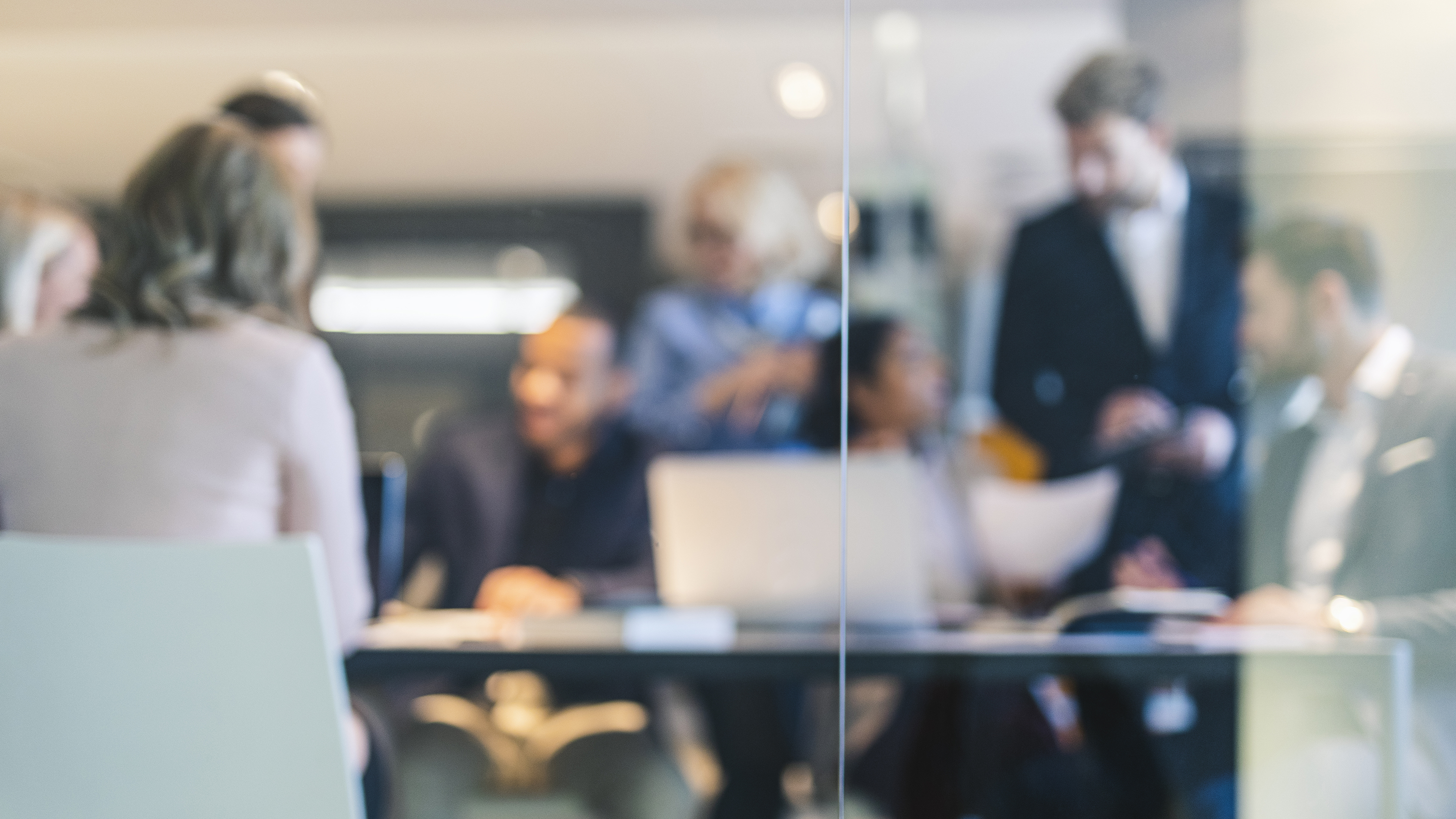 IEP Improvement - Upcoming Supports
Additional Informational Sessions/Trainings
Internal DESE staff​
State agency partners​
BSEA​
Advocacy organizations​
Professional organizations (e.g., MASC, MASS)
Confronting Racial Discrimination in Student Discipline
Joint US Departments of Education and Justice guidance
Issued on May 26, 2023
Describes how the Departments resolved investigations of 14 school districts in 10 states nationwide
Supporting Students' Social, Emotional, Behavioral, and Academic Well-Being and Success fact sheets and webinars
Next Special Education Leaders’ Meeting:
August 18, 2023
12:00-1:00
Update:
MCAS-Alt 
Eligibility Guidelines
Robert Pelychaty
Manager of Inclusive Assessment
Massachusetts Department of Elementary and Secondary Education (DESE)
Background
The Every Students Succeeds Act (ESSA) has made significant changes regarding student participation rates in the alternate assessment.  
The number of students who may take the alternate assessment is limited to no more than 1.0 percent of the total number of all students in the State who are assessed in any of the given subjects.
ESSA further requires that a school district exceeding the 1.0 percent cap in any subject must submit a verification to the department, and the department must provide appropriate guidance to that district. Previously, there was no cap on participation rates.
References for Alternative Assessment
A Dear Colleague Letter from the Office of Special Education stated that, States that adopt Alternate Assessment based on Alternate Achievement Standards must create a definition for students with the most significant cognitive disabilities.
Further in 34 CFR § 200.6 - Inclusion of all students …. 
“consistent with section 612(a)(16)(C) of the IDEA, [States must]… monitor implementation of clear and appropriate guidelines for IEP teams to apply in determining, on a case-by-case basis, which students with the most significant cognitive disabilities will be assessed based on alternate academic achievement standards. Such guidelines must include a State definition of students with the most significant cognitive disabilities that addresses factors related to cognitive functioning and adaptive behavior…” 
References for additional information
NCEO Reports: Alternate Assessments for Students with Significant Cognitive Disabilities: Participation Guidelines and Definitions (#406) Thurlow, M. L., Lazarus, S. S., Larson, E. D., Albus, D. A., Liu, K. K., & Kwong, E. (2017). Alternate assessments for students with significant cognitive disabilities: Participation guidelines and definitions (NCEO Report 406). Minneapolis, MN: University of Minnesota, National Center on Educational Outcomes.
NCEO Reports: 2018-19 Participation Guidelines and Definitions for Alternate Assessments based on Alternate Academic Achievement Standards (#415) Thurlow, M. L., Lazarus, S. S., Albus, D. A., Larson, E. D., & Liu, K. K. (2019). 2018-19 participation guidelines and definitions for alternate assessments based on alternate academic achievement standards (NCEO Report 415). Minneapolis, MN: University of Minnesota, National Center on Educational Outcomes.)
Definition for Students with the Most Significant Cognitive Disabilities
Massachusetts defines “students with the most significant cognitive disabilities” as students who:   
have cognitive disabilities evidenced by significant delays in attaining age-level academic achievement standards, even with systematic, extensive individually designed instruction, related services, and modifications; and  
have cognitive disabilities that significantly impact their educational performance and ability to apply learning from one setting to another; and
require extensive, direct individualized instruction and substantial supports to achieve measurable gains on the challenging State academic content standards for the grade in which the student is enrolled; and
perform significantly below average in general cognitive functioning and adaptive behavior. This is defined as a student functioning two or more standard deviations below the mean on commonly accepted norm-referenced assessments in both cognitive functioning and adaptive behavior (e.g., two or more adaptive skill areas such as daily living skills, communication, self-care, social skills, and academic skills).
Consideration for Schools
Resources and Guidance   
For the spring 2024 MCAS-Alt decisions, Teams should evaluate student’s eligibility for the alternate assessment (MCAS-Alt) based on the definition for Students with the Most Significant Disabilities.
We anticipate this to be a transition year for schools and Teams to review MCAS-Alt eligibility decisions using the new definition.
The Educator’s Manual for the MCAS-Alt will include important resources and guidance for Teams to consider (Available Aug. 2023).
The MCAS Accessibility and Accommodations Manual will also describe guidance for Teams (Available Aug. 2023).
Trainings and Materials:
MCAS-Alt web pages will include an FAQ and provide training opportunities for educators (Aug. 2023)
Early Literacy Screening Guidance
Early Screening Regulation
Importance of Early Literacy Screening
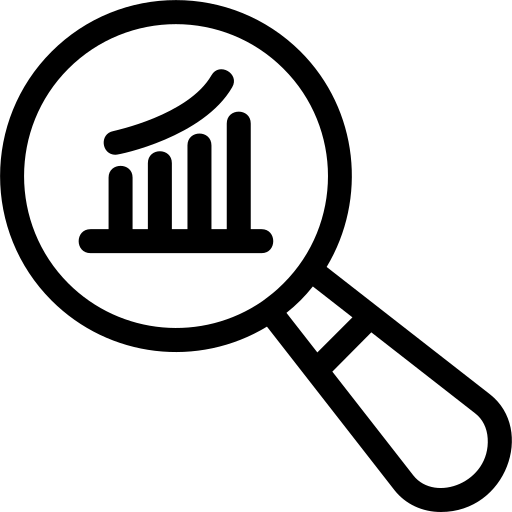 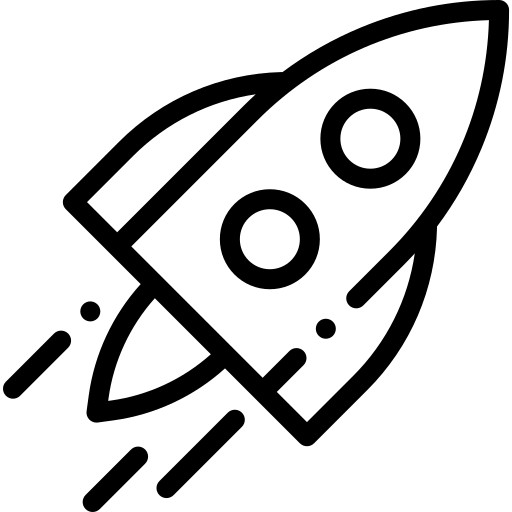 Early Screening examines all students’ early literacy skills as a part of an equitable, culturally and linguistically sustaining literacy plan.
DESE-approved screening assessments
Significantly below benchmarks
25th percentile or below
What information must be shared with families?
Sample family letters are provided
Share Screening Result that is Significantly Below Benchmark
Share Screening Family Report
Introduce Screening
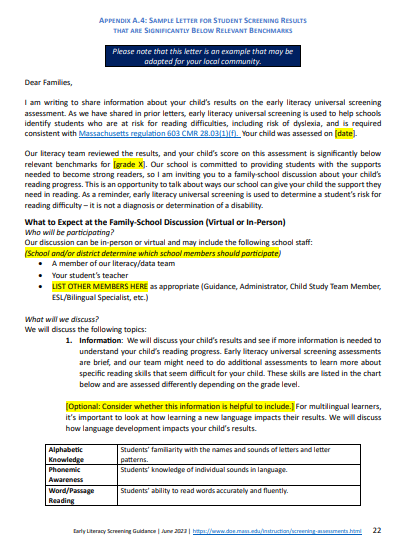 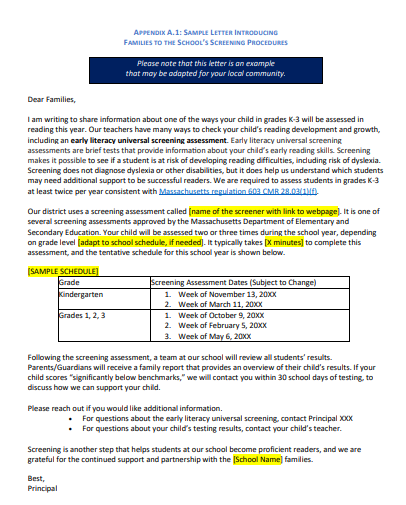 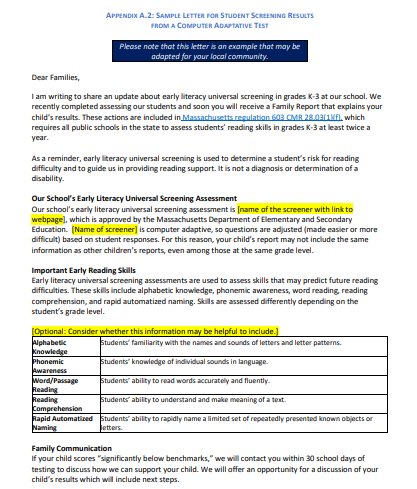 Resources for selecting a screening assessment
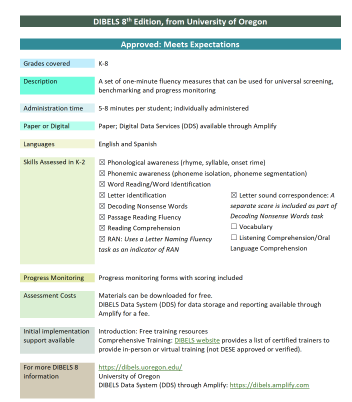 Early Literacy Universal Screening Website: 
Highlights and Challenges
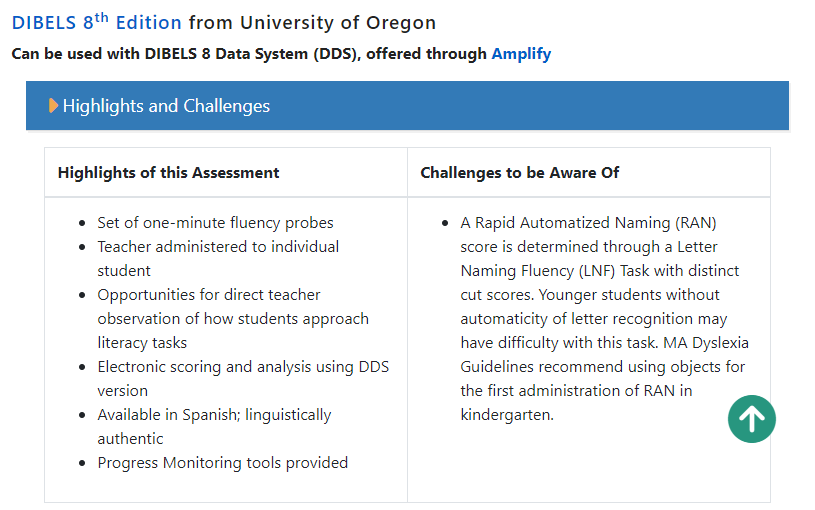 Early Literacy Screeners 
At-A-Glance
www.doe.mass.edu/instruction/screening-assessments.html
How can I get more support?
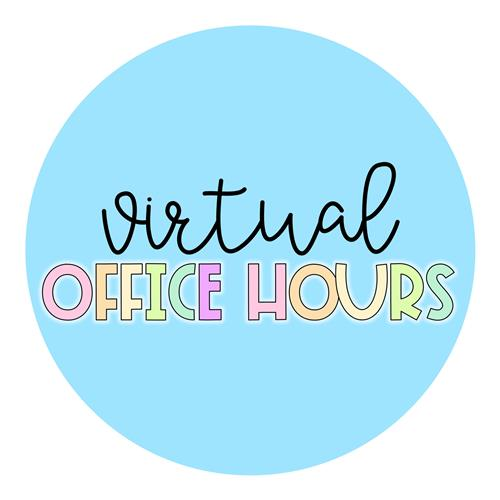 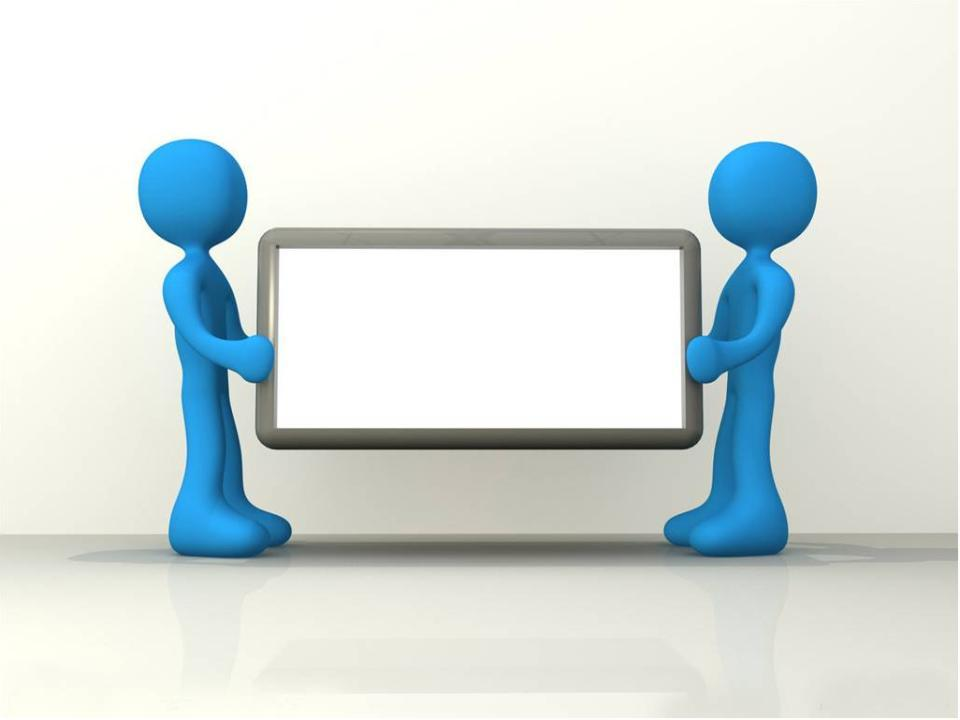 Q&A